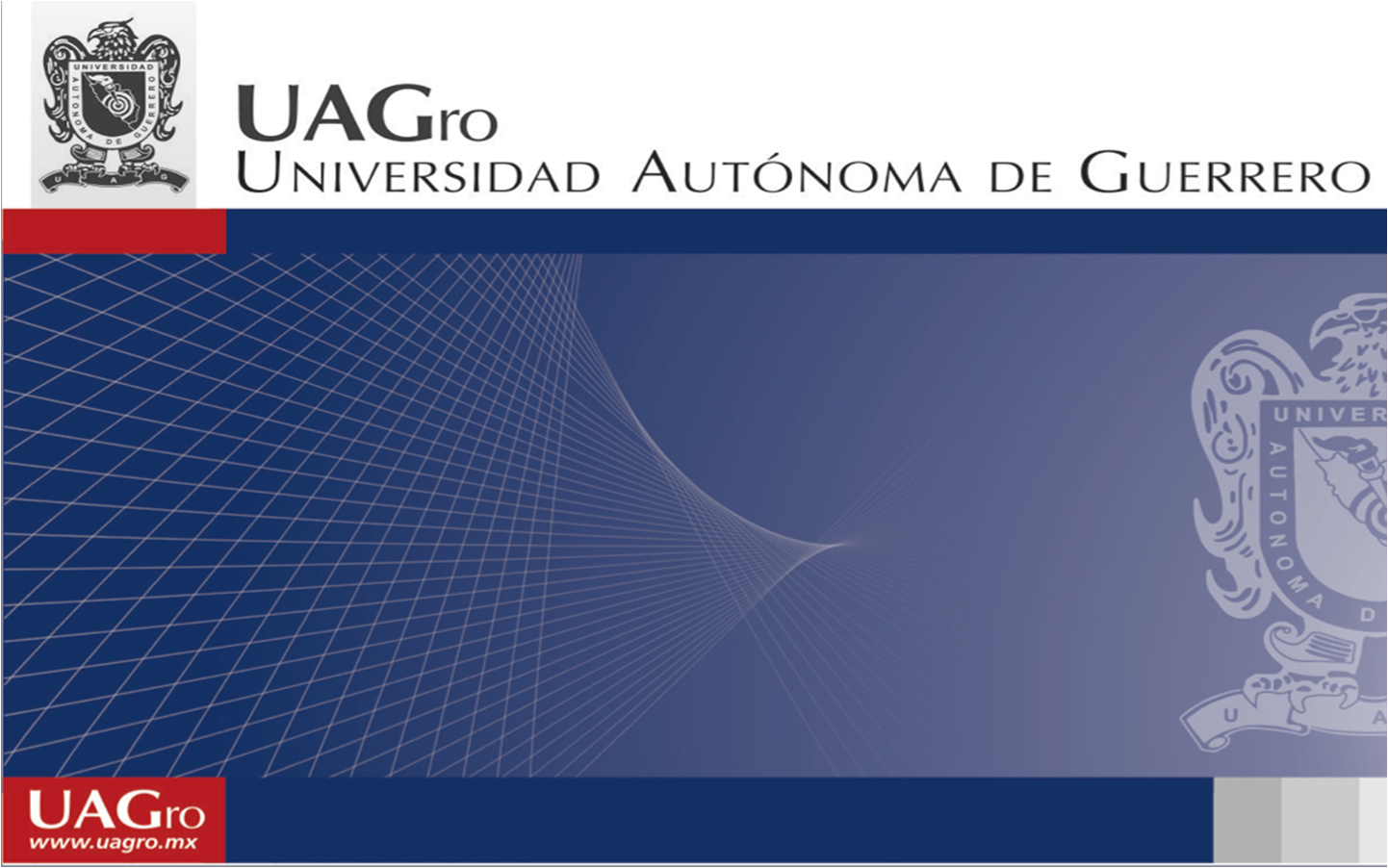 FACULTAD DE TURISMOTURISMO SOSTENIBLE                                                            ACAPULCO GRO OCTUBRE DEL 2017
LA ONU EN 2015 PROCLAMÓ EL AÑO INTERNACIONAL DEL TURISMO SOSTENIBLE PARA EL DESARROLLO EN 2017. 
SU OBJETIVO ES LA IMPORTANCIA DE LOGRAR UN TURISMO MÁS SOSTENIBLE, INVOLUCRANDO A LOS GOBIERNOS, LA INDUSTRIA TURÍSTICA Y LOS PROPIOS VIAJEROS. 
LOGRAR QUE EL TURISMO SEA UN CATALIZADOR PARA CAMBIOS POSITIVOS EN LAS SOCIEDADES DONDE SE DESARROLLA.
CAMPAÑA DE LA ORGANIZACIÓN MUNDIAL DEL TURISMO EN EL AÑO INTERNACIONAL DEL TURISMO SOSTENIBLE PARA EL DESARROLLO
VIAJA.DISFRUTA.RESPETA.
POR UN TURISMO
 MÁS SOSTENIBLE
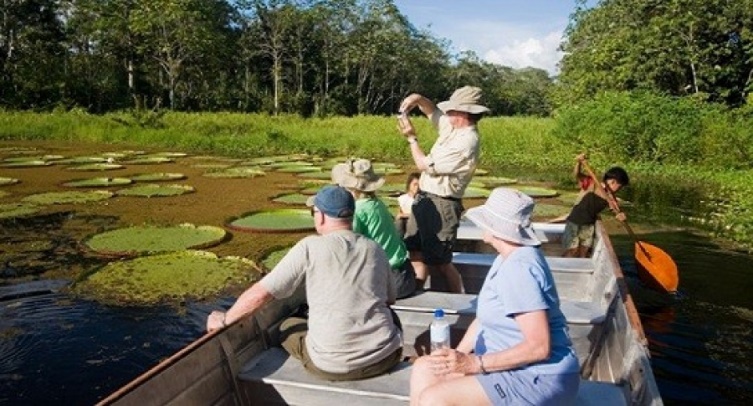 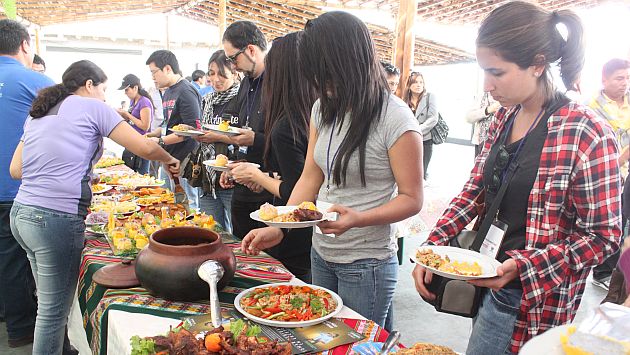 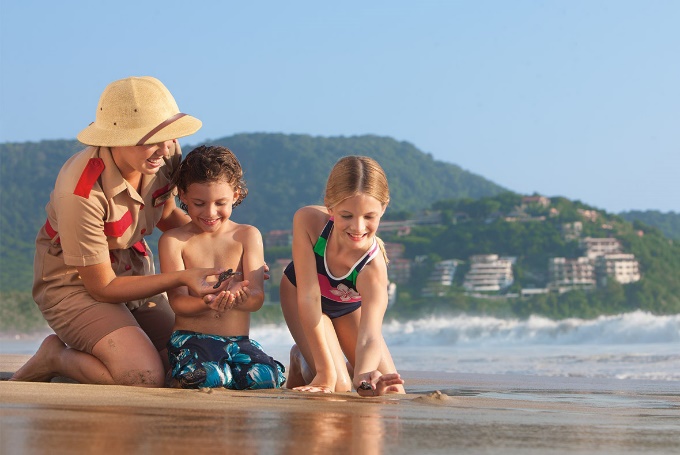 EL AÑO INTERNACIONAL DEL TURISMO SOSTENIBLE PROMOVERÁ EL ROL DEL TURISMO EN 5 ÁREAS CLAVE:
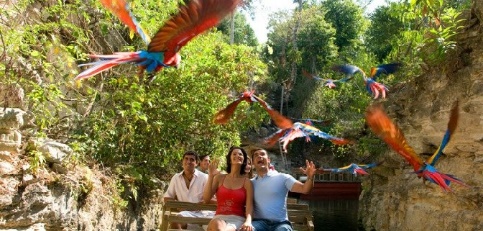 1.CRECIMIENTO ECONÓMICO SOSTENIBLE E INCLUSIVO
2. INCLUSIÓN SOCIAL, EMPLEO DIGNO Y REDUCCIÓN DE LA POBREZA
3. GESTIÓN EFICAZ DE LOS RECURSOS, PROTECCIÓN MEDIOAMBIENTAL Y PREVENCIÓN DEL CAMBIO CLIMÁTICO
4. PRESERVACIÓN DE LOS VALORES CULTURALES, LA DIVERSIDAD Y EL PATRIMONIO
5. ENTENDIMIENTO MUTUO, PAZ Y SEGURIDAD.
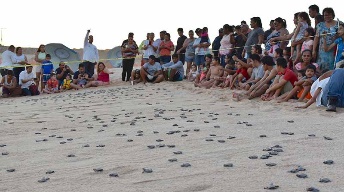 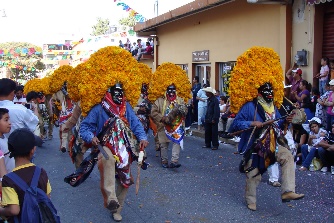 TURISMO EN MÉXICO 2016
CONSECUENCIAS DEL TURISMO
EL TURISMO MASIVO HA PROVOCADO EFECTOS INDESEABLES
SOBRE EL MEDIO AMBIENTE:
LA URBANIZACIÓN INCONTROLADA DE ESPACIOS NATURALES
EL AUMENTO DE LA CONTAMINACIÓN ATMOSFÉRICA Y DEL AGUA
LA ALTERACIÓN DEL LITORAL
EL AUMENTO DE LA CONTAMINACIÓN ACUSTÍCA
LA GENERACIÓN DE RESIDUOS
CONSECUENCIAS DE LA MASIFICACIÓN DEL TURISMO
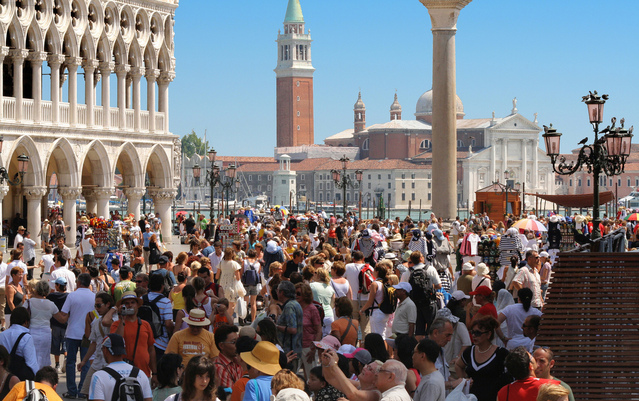 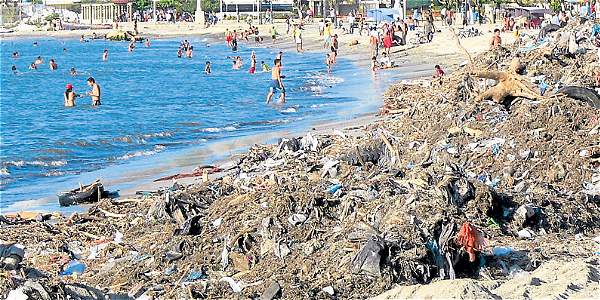 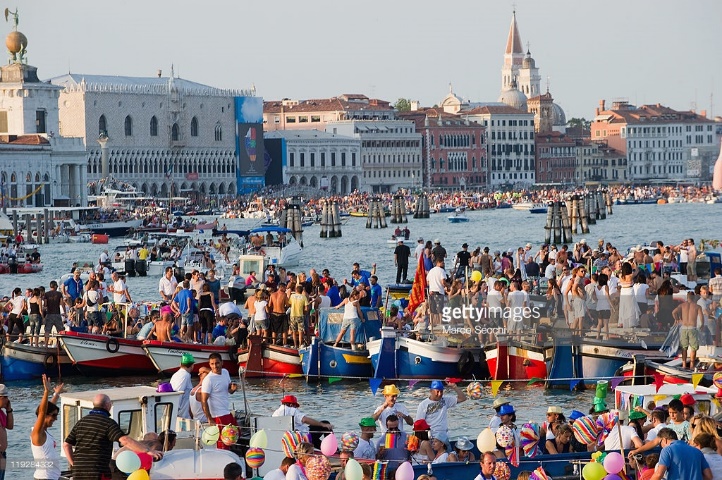 EFECTOS DEL CAMBIO CLIMÁTICOMAR DE FONDO EN ACAPULCO
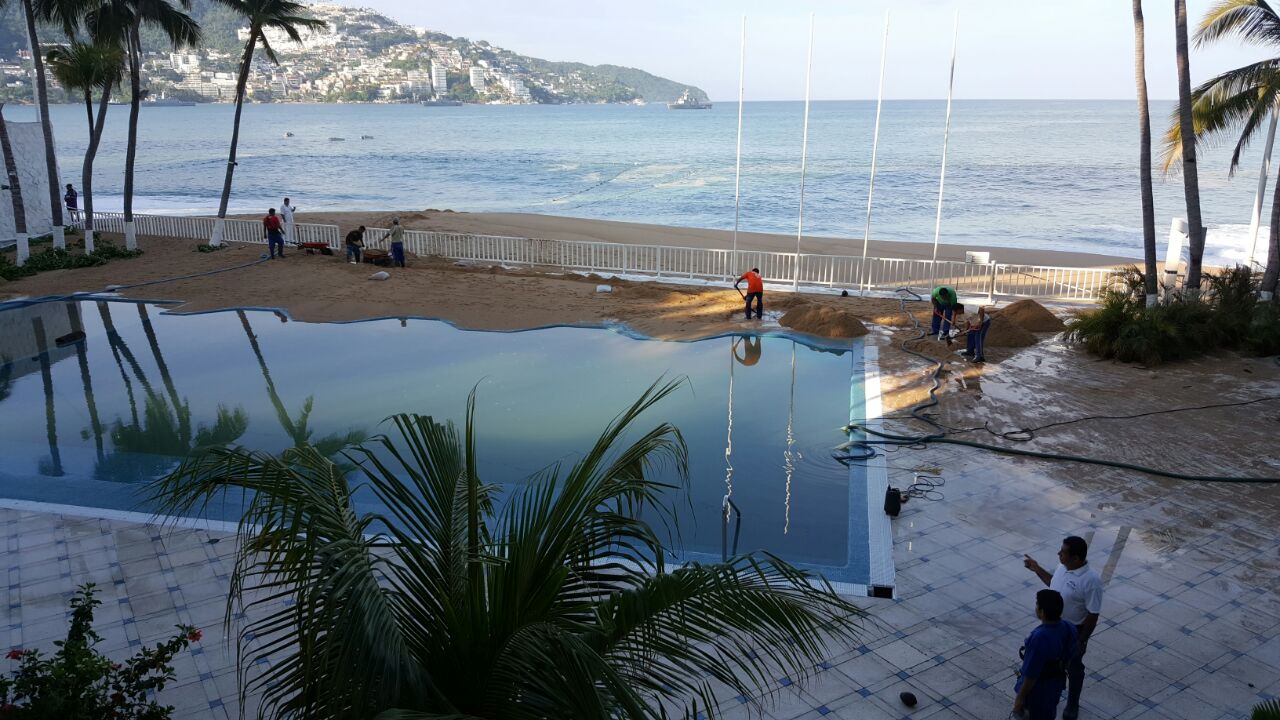 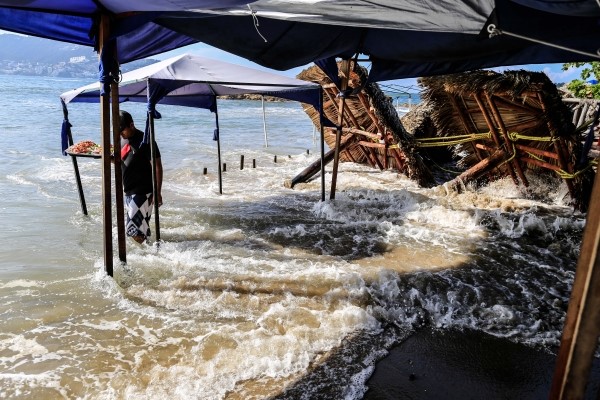 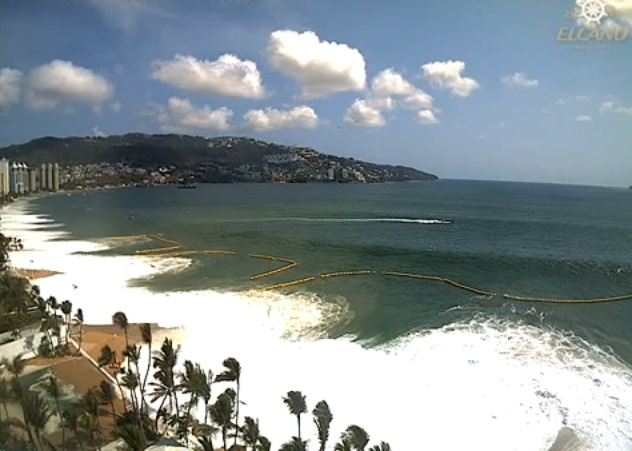 EL TURISMO SOSTENIBLE DEBERÁ IMPLEMENTAR UNA POLITICA TRANSVERSAL EN TODOS LOS MODELOS TURÍSTICOS
RETOS PARA LOS DESTINOS Y LA INDUSTRIA: 
EL GRAN CRECIMIENTO DEL SECTOR TURÍSTICO PLANTEA 5 GRANDES RETOS A LOS DESTINOS Y A LA INDUSTRIA TURÍSTICA EN LOS PRÓXIMOS AÑOS:
 
1.GESTIÓN DEL CRECIMIENTO TURÍSTICO
LOS DESTINOS TURÍSTICOS TIENEN QUE PLANIFICAR BIEN EL DESARROLLO DE SU SECTOR TURÍSTICO, PARA QUE NO PONGA EN PELIGRO AQUELLOS RECURSOS (NATURALES, HISTÓRICOS Y ARTÍSTICOS) QUE SON IMPORTANTES RECLAMOS PARA LOS TURISTAS.
PLANEACIÓN, LA MEJOR HERRAMIENTA PARA EL DESARROLLO Y CRECIMIENTO DE LOS DESTINOS TURÍSTICOS SOSTENIBLESCANCUN                                VS                 RIO DE JANEIRO
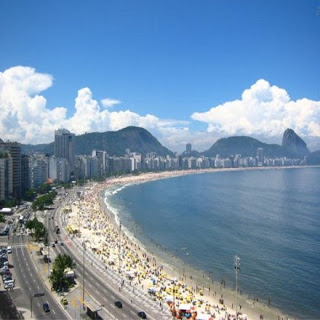 ACAPULCO                                vs              MAR DE PLATA, ARGENTINA
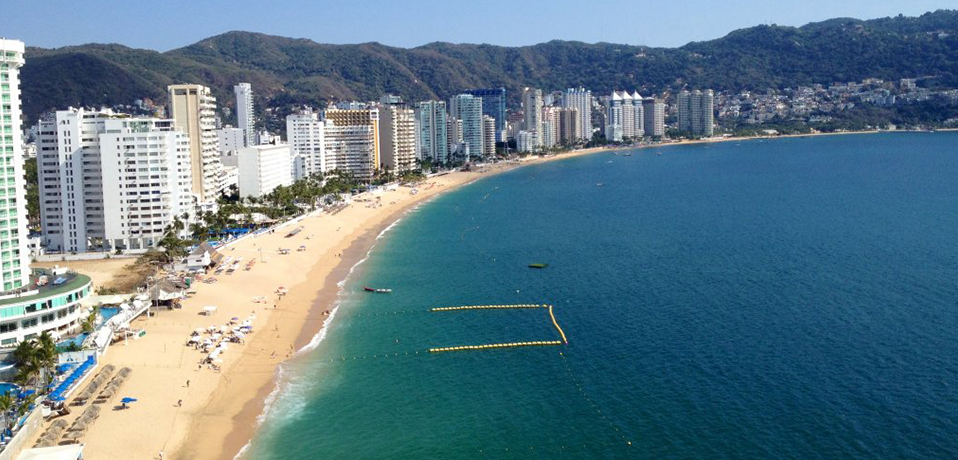 2. CAMBIO CLIMÁTICO – EN DOS VERTIENTES:
   1.EL CAMBIO CLIMÁTICO VA A INFLUIR EN 
       EL TURISMO CON MAYOR INESTABILIDAD
       METEOROLÓGICA Y 
   2. Y LA SUBIDA DEL NIVEL DEL MAR
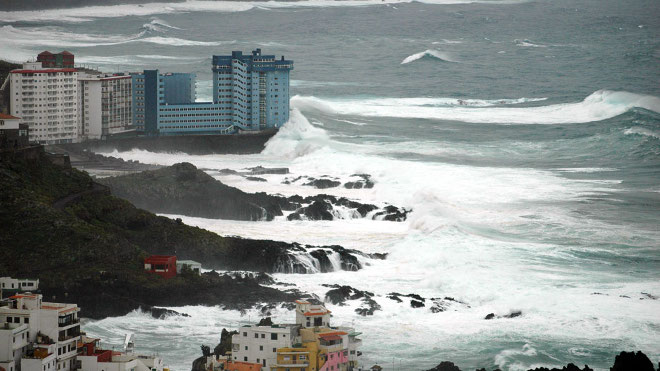 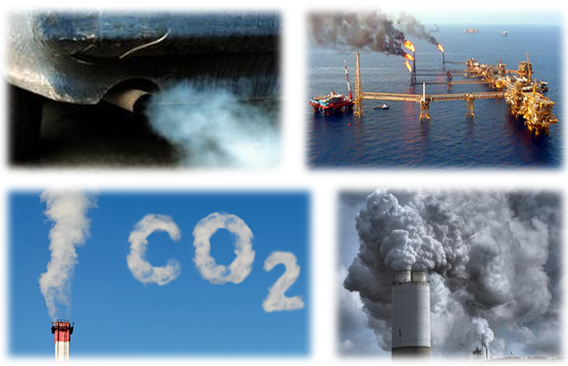 3. EL TURISMO CONTRIBUYE DE 
FORMA IMPORTANTE AL CALENTAMIENTO GLOBAL Y AL CAMBIO CLIMÁTICO. 
SE ESTIMA QUE LA INDUSTRIA
CONTRIBUYE AL 5% DE TODAS
LAS EMISIONES DEL MUNDO. DENTRO DEL TURISMO,EL TRANSPORTE REPRESENTA EL 90%
DE TODAS LAS EMISIONES DEL 
SECTOR TURÍSTICO.
4. REDUCCIÓN DE LA POBREZA – LOS RECURSOS NATURALES Y CULTURALES DE LOS DESTINOS TURÍSTCOS, LES DAN UNA RELATIVA VENTAJA ECONÓMICA, EN ESTE SENTIDO, EL TURISMO SE PUEDE VOLVER UNA HERRAMIENTA PARA REDUCIR LA POBREZA.
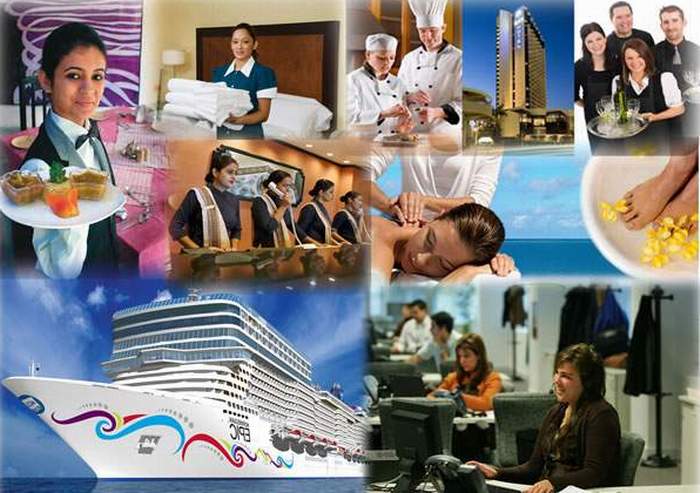 5.APOYO A LA CONSERVACIÓN –EL TURISMO GENERA INGRESOS
ECONÓMICOS FUNDAMENTALES,QUE PERMITEN QUE SEA RENTABLE CONSERVAR LOS RECURSOS NATURALES, POR ELLO HOY EN DÍA, TOMA IMPORTANCIA,QUE LOS GOBIERNOS INVIERTAN MÁS EN LA CONSERVACIÓN Y PROTECCIÓN DEL MEDIO AMBIENTE.
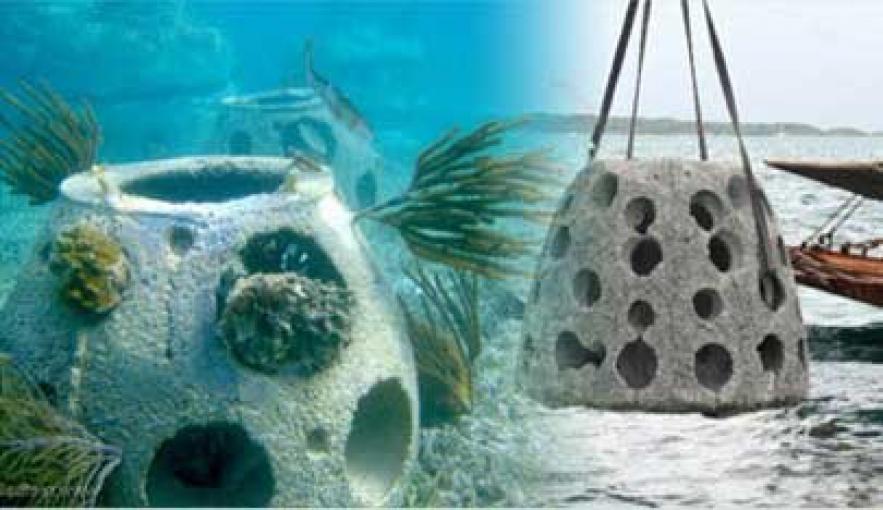 IMPULSAR EL PROYECTO DE LOS ARRECIFES ARTIFICIALES SUMERGIDOS EN LA PLAYA LAS PALMITAS DE LA ISLA DE LA ROQUETA DE ACAPULCO.
ESTE PROYECTO SE DERIVA DE UN ACUERDO
DE LA ONU, IMPULSADO POR EL ACTOR Y AMBIENTALISTA Y SU “FUNDACIÓN LEONARDO
DI CAPRIO”.
ESTE PROYECTO Y ELMUSEO SUBMARINO, 
TIENEN COMO PROPOSITOS; EL MITIGAR LOS GASES DE EFECTO INVERNADERO(CO2) Y COMO
ATRACTIVO TURÍSTICO.
PROPUESTAS PARA IMPULSAR EL TURISMO SOSTENIBLE EN ACAPULCO
IMPLEMENTAR UN PROGRAMA INTEGRAL DE CONCIENCIA TURÍSTICA Y DE CONSERVACIÓN DEL MEDIO AMBIENTE, DIRIGIDO A TODA LA SOCIEDAD ACAPULQUEÑA.
PROMOVER A LA ISLA DE LA ROQUETA PARA QUE 
    LA DENOMINEN ÁREA NATURAL PROTEGIDA.
 AUMENTAR EL NÚMERO DE PLAYAS CERTIFICADAS CON EL DISTINTIVO “BLUE FLAG”, U OTRA NORMA.
 IMPULSAR LAS TRADICIONES, LA GASTRONOMÍA, LA ARQUITECTURA, LA HISTORIA, LA ARTESANIA, Y TODO LO QUE NOS PUEDA ENORGULLECER A LOS ACAPULQUEÑOS.
REGULAR Y REORDENAR:LOS DEPORTES ACUÁTICOS.
REGULAR Y MODERNIZAR EL TRANSPORTE PÚBLICO
REGLAMENTAR EL USO ADECUADO DE LAS PLAYAS.
REPARAR, MODERNIZAR E INSTALAR PLANTAS DE TRATAMIENTOS DE AGUAS RESIDUALES PARA ERRADICAR LA CONTAMINACIÓN DE LA BAHIA.
IMPULSAR LA INSTALACION DE NUEVOS SISTEMAS ALTERNATIVOS DE ENERGÍA ELÉCTRICA.(PANELES SOLARES, EÓLICA,ETC.)
REORDENAR EL CERRO DEL VELADERO
GENERAR POLITÍCAS PÚBLICAS QUE MANDATEN LA OBLIGATORIEDAD DE 
QUE OBRA PÚBLICA, PRIVADA Y DE CUALQUIER INDOLE, SE SUJETEN A LAS NORMAS Y LEYES DE QUE DISPONEN DE CONSERVACIÓN DEL MEDIO AMBIENTE.
   IMPLEMENTAR UN SISTEMA 
SUSTENTABLE DEL SERVICIO DE 
RECOLECCIÓN Y SEPARACIÓN DE RESIDUOS SOLIDOS, 
IMPULSAR LA REFORESTACIÓN DE MANERA PERMANENTE EN TODA LA CIUDAD.
RESCATAR LAS PLAYAS DE :
MANZANILLO 
PUERTO MARQUEZ.
 IMPLEMENTAR UN DISTINTIVO
 DE SUSTENTABIIDAD MUNICIPAL,
EL CUAL SE ENTREGUE A LAS EMPRESAS QUE CUMPLAN CON 
LOS REQUISITOS MINIMOS QUE SEÑALAN LAS NORMAS Y DISPOSICIONES DE LA MATERIA AMBIENTAL.
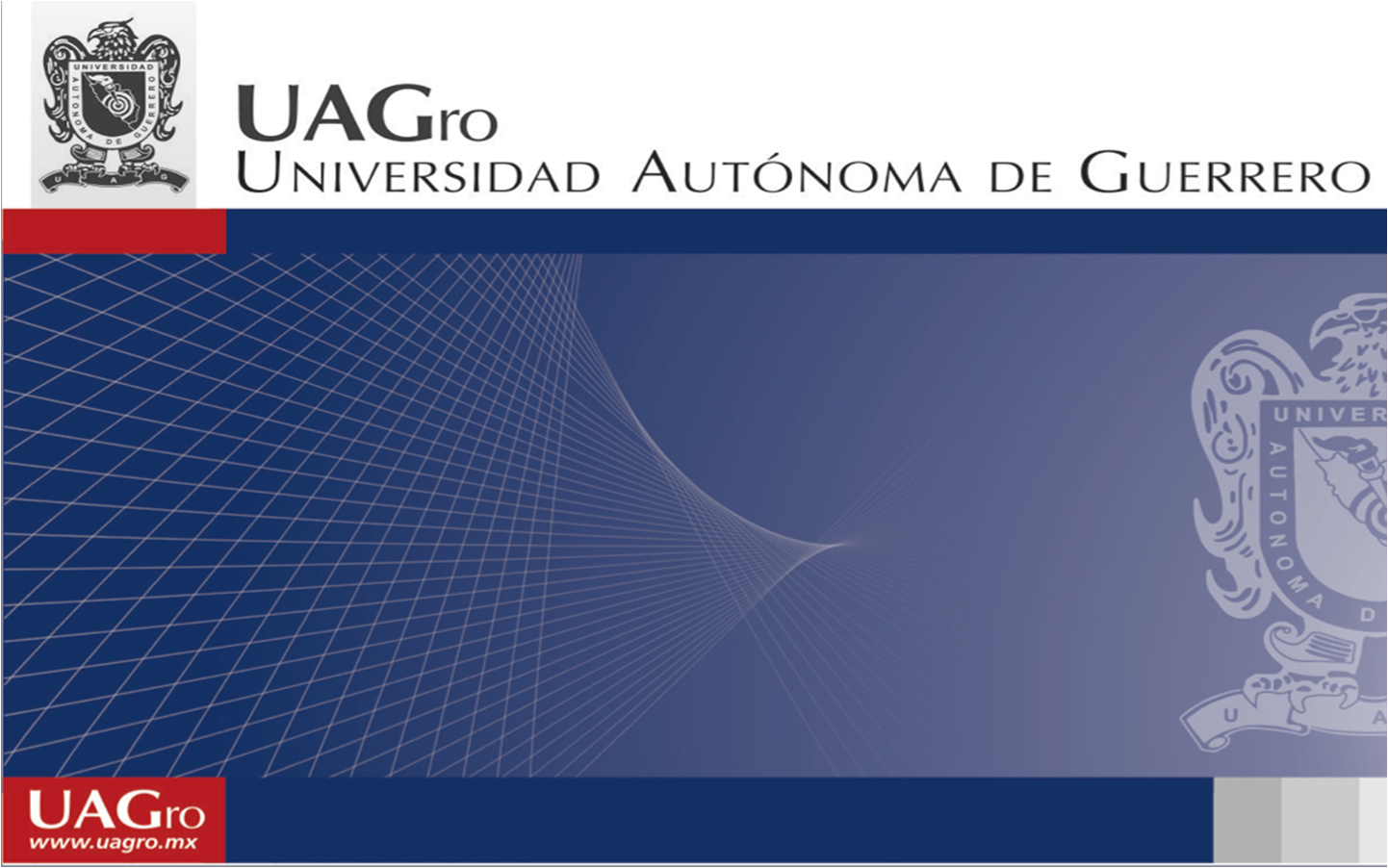 FACULTAD DE TURISMO

 !MUCHAS GRACIAS¡
M.C. JOSÉ LUIS BASILIO TALAVERA
jlbasilot@gmail.com